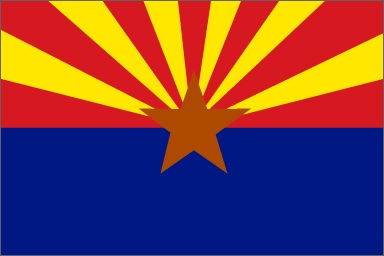 Arizona Department of Economic SecurityPoverty Reduction Tools
The War on Poverty
Source: U.S. Census Bureau, Current Population Survey, 1960 to 2018 Annual Social and Economic Supplements.
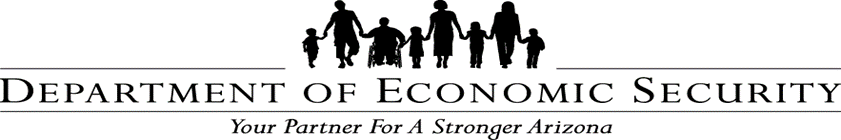 The U.S. poverty rate is 11.4%

Arizona’s poverty rate is 13.50%

Countywide poverty rates (2019 U.S. Census)
Apache       33.4%
Cochise       16.6%
Coconino    15.9%
Gila              21.1% Graham       20.1%
Greenlee       9.3%
La Paz          22.1%
Maricopa    12.2%
Mohave      16.0%
Navajo        25.2%
Pima              14.0%
Pinal              12.1%
Santa Cruz    18.8%
Yavapai          12.0%
Yuma             20.4%
3
11 Community Action Agencies (CAAs) Serve All 15 Arizona Counties
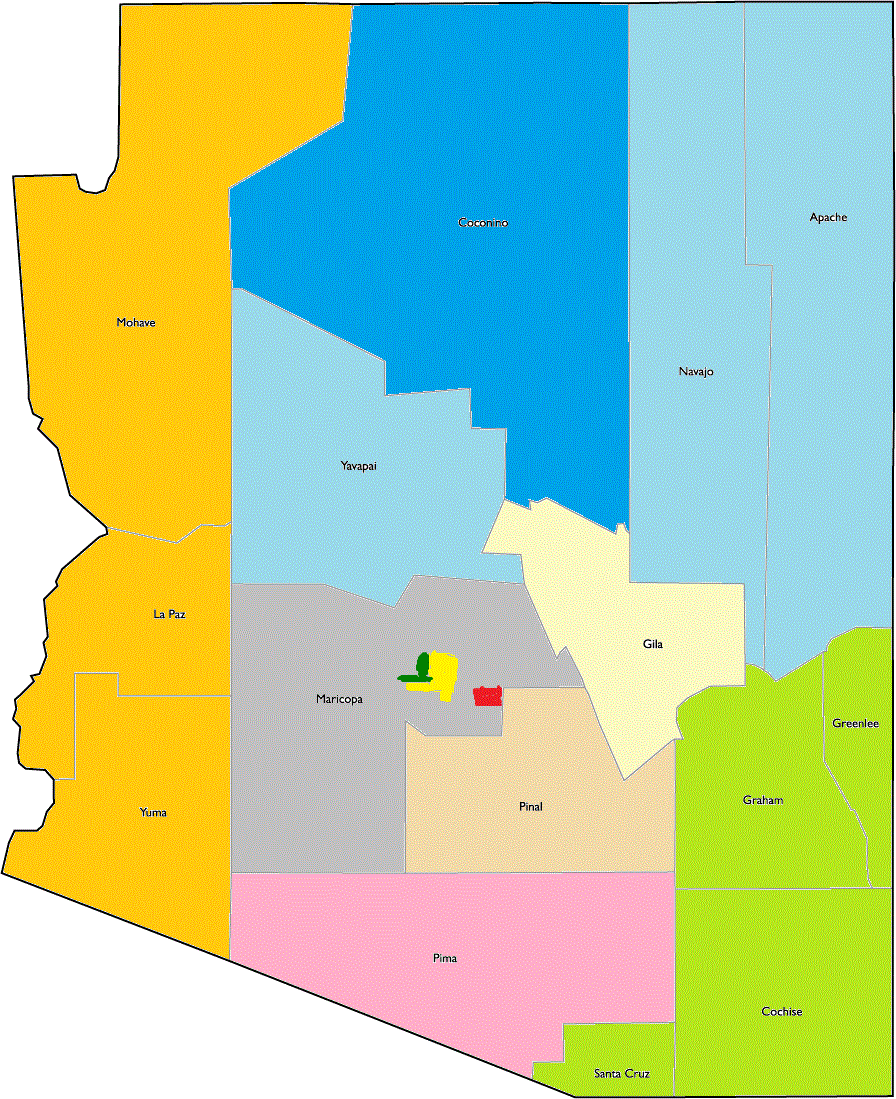 Western Arizona Council of Governments
Coconino County
City of Glendale
Northern Arizona Council of Governments
City of Phoenix
Gila County
Mesa CAN
Community Action Human Resources Agency
Maricopa County
Southeastern Arizona Community Action Program
Pima County
4
[Speaker Notes: SPEAKER:

These are the eleven C A As that serve the fifteen counties of Arizona.

To see which areas the agency represents, click the name of the agency.

Please note there is a twelfth limited purpose agency, Portable Practical education preparation incorporated, which serves farmworkers statewide. 

Click the Next button when you are ready to continue.

Edward/Andy – In the CBT, I plan on adding an optional animation that will show an arrow pointing to the geographic area for each CAA when one of the blue buttons is clicked.]
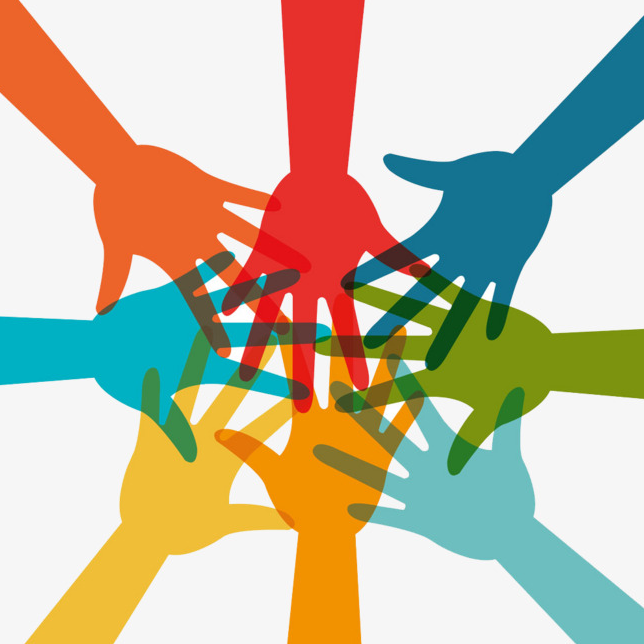 Why CAAs are Unique
Most poverty-related organizations target specific types of need;
whereas
Community Action Agencies work to address any number of local needs through a comprehensive approach including partnerships with other community organizations
CAAs are permanently designated by States
CAAs’ governing boards consist of diverse sectors in the community
5
[Speaker Notes: SPEAKER:

A C A A is unique because rather than most poverty related organizations that focus on specific areas of need, (NOTE:  2nd text box will Fade in here) community action agencies work with their respective communities to address multiple needs through a comprehensive approach by developing partnerships with other community organizations.

It is the last part that is so very important.

(NOTE:  3rd text box will Fade in here) Creating and developing partnerships with other community organizations or private companies can greatly increase the impact the C A A can have on the community.

We will discuss the scope of that impact later in this presentation.]
Key Elements of Community Action Agencies
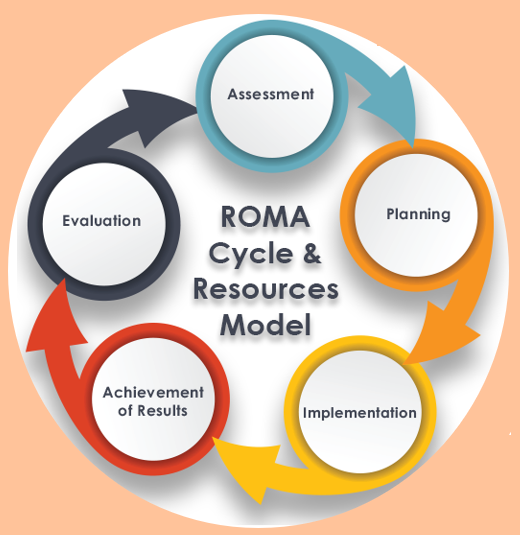 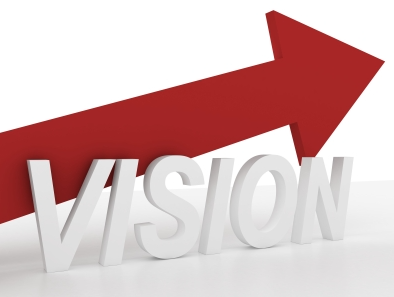 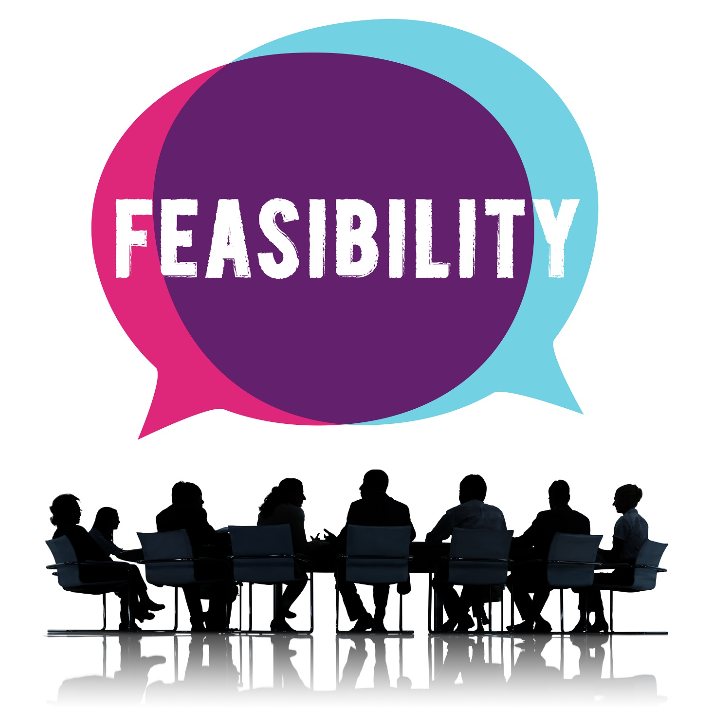 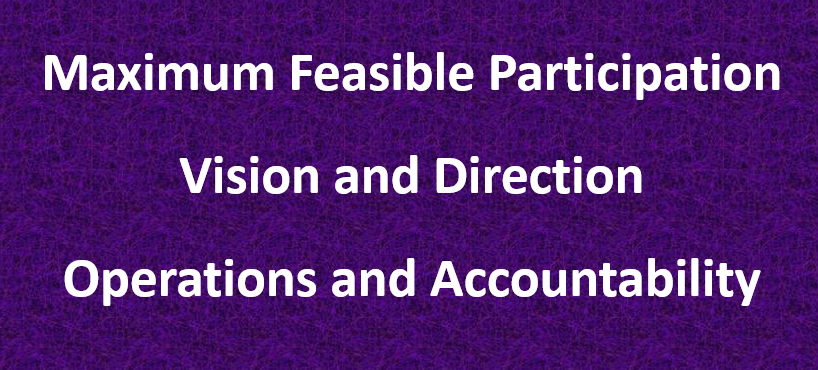 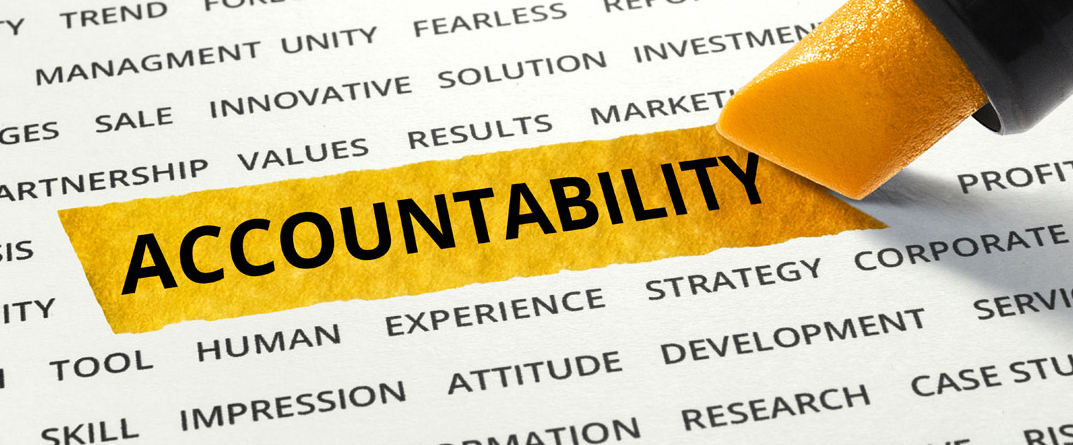 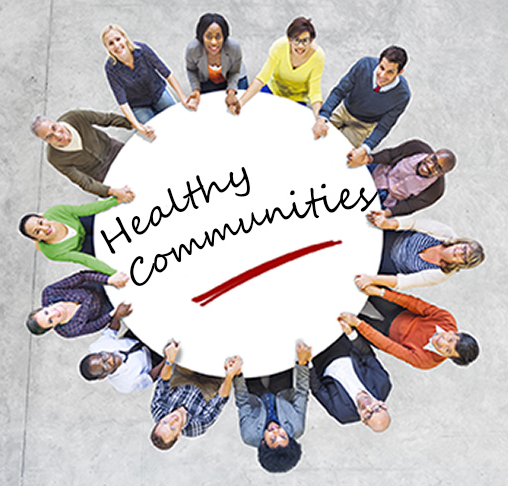 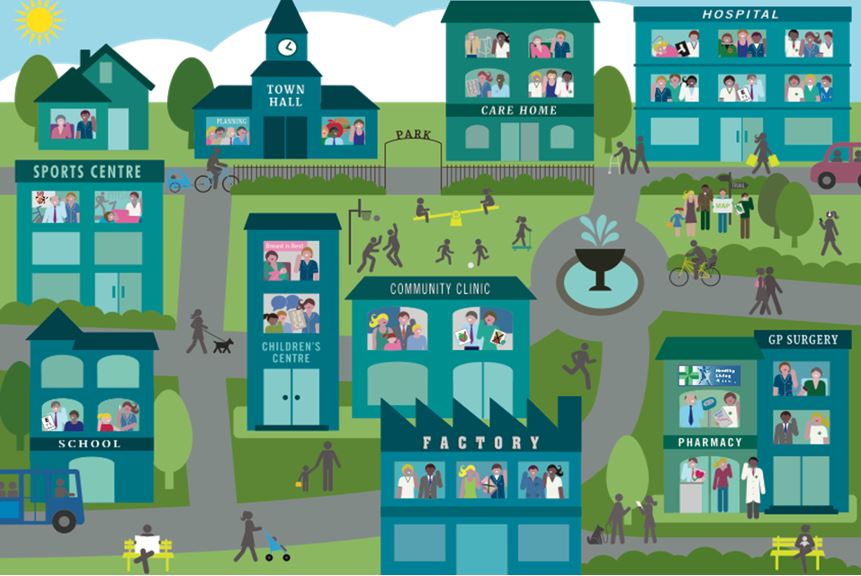 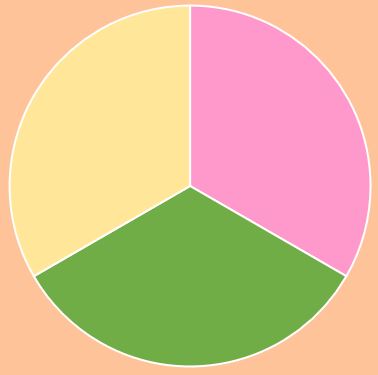 Local solutions for local needs
Maximum feasible participation
Community
Agency
Performance management
Private Sector
Leveraging and partnerships
6
[Speaker Notes: Local solutions: triennial CAN requirement
Maximum participation: explain tripartite board in some detail
Performance management: ROMA, 58 organizational standards]
LIHEAP
Low-Income Home Energy Assistance Program (LIHEAP) 
Funds are administered by CAAs
Funds are used for consumer utility and housing emergencies
Utility payments and deposits
Utility shut-off prevention
Rent and deposits
Eviction prevention
7
CSBG
Community Service Block Grants (CSBG)

Funds are administered by CAAs

Provides assistance to state and local communities for the purpose of:
Reducing poverty
Revitalizing low-income communities
Empowerment of low-income families and individuals to become fully self-sufficient

CSBG funds are designed to serve as a catalyst

For every $1 of CSBG funding, Arizona’s CAAs leveraged $29.64 from federal, state, local and private sources
8
Why is DES Participating in the COVID-19 Digital Access Taskforce?
Over 982,600 Arizona residents 13.50% live in poverty

Nearly 13% of Arizonans do not have access to high-speed internet
Resulting in limited access to:
Education
Employment
Health care
Transportation
Etc.
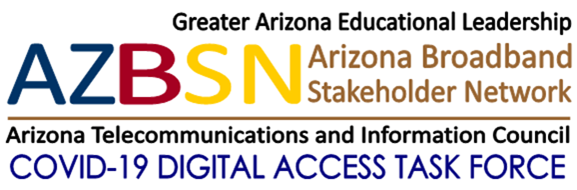 Why is DES Participating in the COVID-19 Digital Access Taskforce?
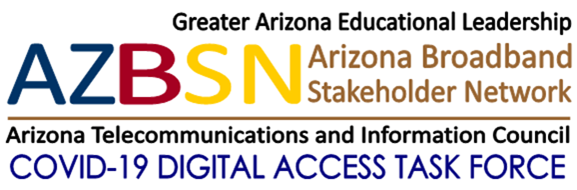 CAAs wanted to increase the economic prosperity of low-income communities
 
CAAs wanted to bring broadband to low-income individuals and communities

CAAs are interested in partnering with anchor institutions and other broadband advocates

DES will serve as a catalyst between low-income consumers and communities, and broadband access

A list of CAA contacts can be found at: https://des.az.gov/services/basic-needs/community-action-agencies
Andy Sinclair

Arizona Department of Economic Security
  Community Action Programs and Services
  CAPS Capacity Development Coordinator
  602-542-2562
  asinclair@azdes.gov